Three Phase Motors
Topic 3: Connecting and Starting Three Phase Induction  Motors
Assumed prior learning
05_01_00
05_01_02
05_02_01
[Speaker Notes: Note for navigation on site: 
This information needs to be taken into account and needs to stated on the LMS, perhaps as part of the introduction?]
Outcomes
By the end of this unit the learner will:
Unit 3.4: Manual Three Phase Sequence Starter
Introduction
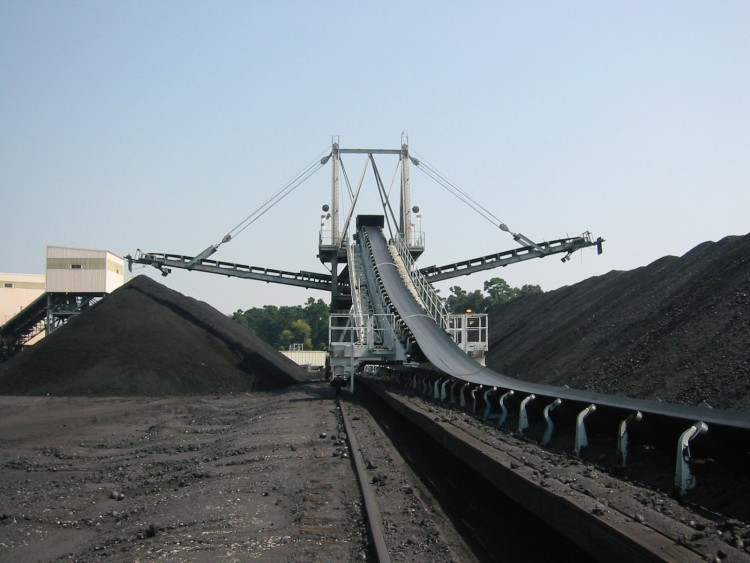 A common use of three phase motors is to drive conveyor belts. If there are long distances involved or  sharp changes in transport direction, two or more conveyor belts are needed.
[Speaker Notes: Img01 = image of a conveyor belt on a mine or in a factory e.g. http://ambriefonline.com/wp-content/uploads/2015/11/conveyor-belt-.jpg]
Which one should be started first?
Think about this scenario. On a coal mine, 2 conveyors are needed to transport coal from the mine to the storage yard. The coal is being transported in the direction indicated.
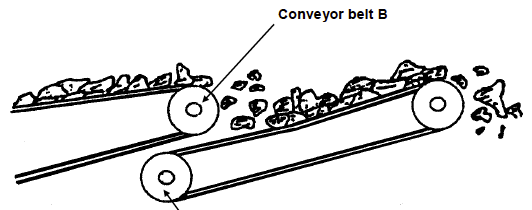 Click on the conveyor that you think should always be started first.
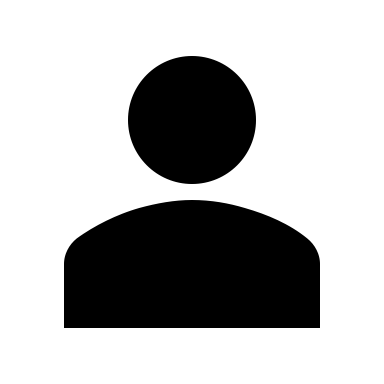 [Speaker Notes: Img02 = image (photo or drawing) or 2 conveyors – one feeding the other coal – label the conveyors 1 and 2
Add 2 hotspots over the image (one over each conveyor).

Correct answer: Conveyor 2 should be started first

Feedback:
2 – That’s right. If we don’t make sure that conveyor 2 is started first, there is a chance that conveyor 1 will drop so much coal on it that the coal may fall off. Also, a big heap of coal on conveyor 2 would be heavy and would put undue strain on the motor driving it when we did try to start it. The motor may even trip or get damaged resulting in lost time and production.
1 – That is not correct. We need to make sure that conveyor 2 is started first. If not, conveyor 1 may drop so much coal on conveyor 2 that the coal may to fall off. Also, a big heap of coal on conveyor 2 would be heavy and would put undue strain on the motor driving it when we did try to start it. The motor may even trip or get damaged resulting in lost time and production.]
Which one should be stopped first?
The coal is being transported in the direction indicated.
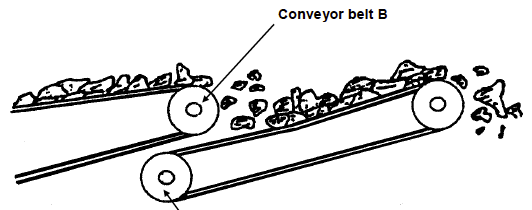 Now click on the conveyor that you think should always be stopped first.
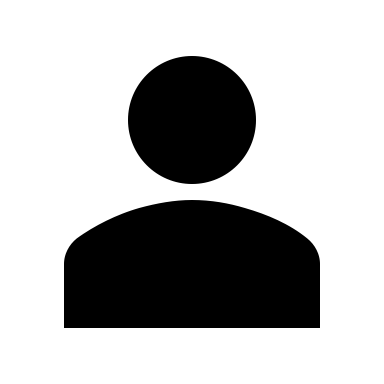 [Speaker Notes: Img02 = image (photo or drawing) or 2 conveyors – one feeding the other coal - label the conveyors 1 and 2

Add 2 hotspots over the image (one over each conveyor).

Correct answer: Conveyor 1 should be started first

Feedback:
1 – That’s right. If we don’t make sure that conveyor 1 is stopped first or at the same time as conveyor 2, we run the risk of coal accumulating on conveyor 2.
2 – That is not correct. If we stop conveyor 2 first and conveyor 1 is still loading coal on conveyor 2, we run the risk of coal accumulating on conveyor 2. Either 1 must be stopped first or they must be stopped at the same time.]
What is motor sequencing?
In many situations, as we have just seen, it is necessary to make sure that motors are started and/or stopped in a very particular sequence. We can do this manually or automatically.
Manual sequencing
1
Automatic sequencing
2
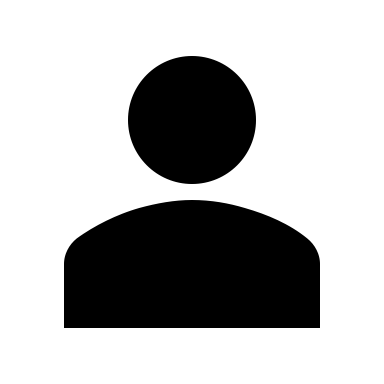 Click on the buttons to find out more about each of these.
[Speaker Notes: 1 = on click display the following popup – “Manual sequencing is when we prevent one motor being started or stopped until another motor is started or stopped by disabling the motor’s control circuit through an interlock with the other control circuit.”

2 = on click display the following popup = “Automatic sequencing is when motors are set to automatically start and/or stop in a defined sequence at defined times through the use of timers. We will cover this in the next unit.”]
Safety first
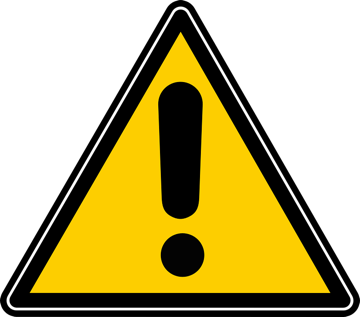 When you work with motors you must put your safety and the safety of others first. You must complete the necessary Hazard Identification and Control (HIAC) Form.
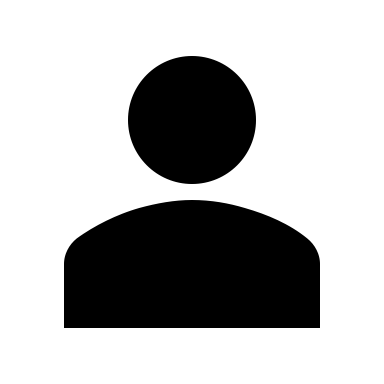 Need help with HIACs? Click the button to go to Topic X in The World of an Electrician
Get help with HIAC Forms
[Speaker Notes: Img03 = https://cdn.pixabay.com/photo/2014/04/02/10/38/sign-304093_960_720.png

Button 01 = direct learner to Topic X in Course 0]
Before We Begin
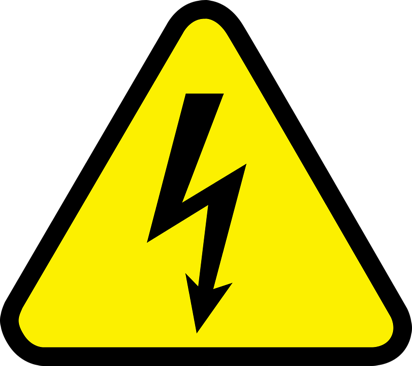 Before you do any work on a motor, you must make sure that you have isolated and locked out the supply to the motor.
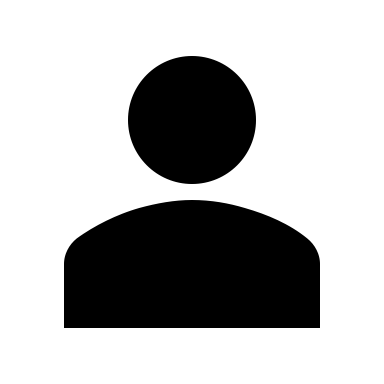 Make sure you know how to do this by referring to Topic X in The World of An Electrician.
Learn about Isolating and Lock-Out Procedures
[Speaker Notes: Img04 = https://cdn.pixabay.com/photo/2016/07/01/22/38/industrial-safety-1492062_960_720.png

Button 01 = direct learner to Topic X in Course 0]
The main circuit
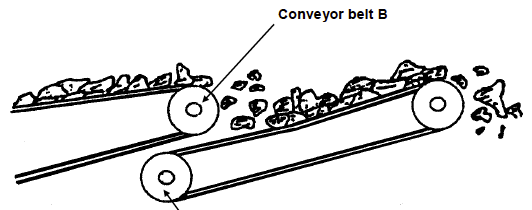 The main circuit for these 2 motors is basically the same as the DOL starter – one for each motor.
Draw your own main circuit for these 2 motors. Make sure to include a Motor Protection Circuit Breaker in the circuit as well the necessary overload relays. Have a look at the example if you need some help.
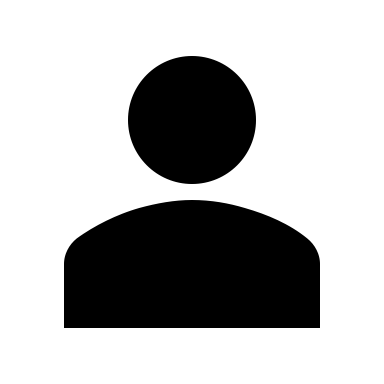 Example circuit
[Speaker Notes: Img02 = image (photo or drawing) or 2 conveyors – one feeding the other coal - label the conveyors 1 and 2

Button01 open img05 (see brief) full screen.]
The main circuit
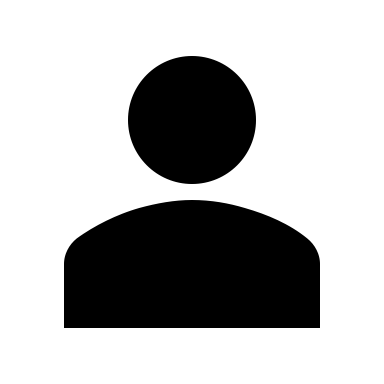 Take a picture of your main circuit and upload it to your online portfolio.
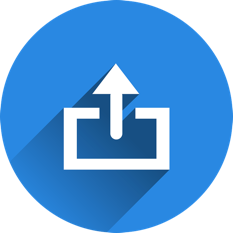 Choose image
Upload
[Speaker Notes: Img06 = https://cdn.pixabay.com/photo/2016/01/03/00/43/upload-1118929_960_720.png

Button 01 – Launch file selection window
Button 02 – Upload file]
Wire up the main circuit
Img07
Using your main motor control circuit as a guide, wire a the main circuit for our two motors.
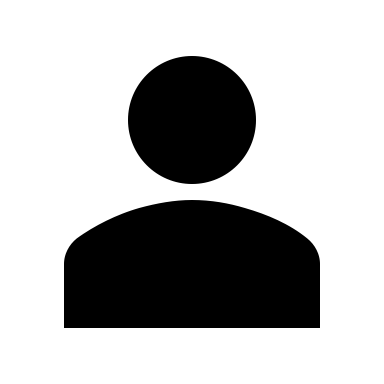 Click on the image to access the motor wiring simulator. Click on the button below if you would like to watch a video of the motor being wired.
Watch the motors being wired
[Speaker Notes: Img07 = screenshot of Int01 (see brief)

Button01 = play Vid01 (see brief) full screen]
How do you control the motor?
Img08
We do not yet have any way to control the motor. We actually cannot even turn it on as there is no power to either coil yet. It is time to start wiring up the control circuit.
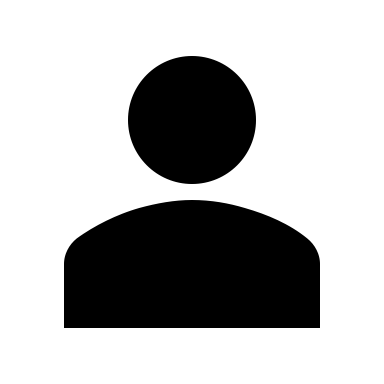 Watch the video to see how to wire up the control circuit with the start and stop buttons as well as the retaining and overload relay contacts.
[Speaker Notes: Img08 = screenshot of Vid02 (see brief). Play video full screen.]
How do we get the motors sequenced?
We know that we need to interlock motors 1 and 2 in order to sequence them but the question is how.
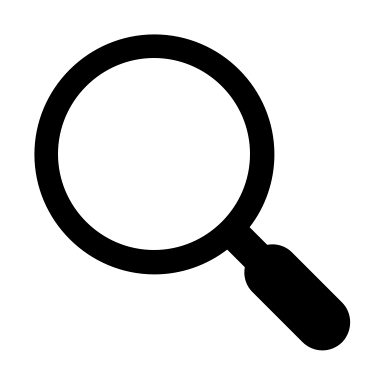 Img09a
Img09b
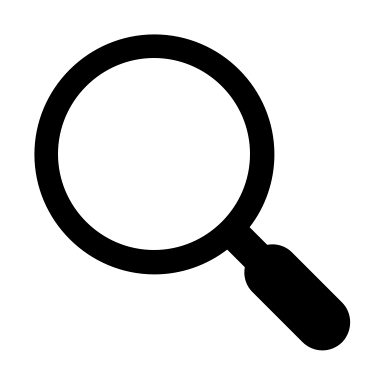 A
B
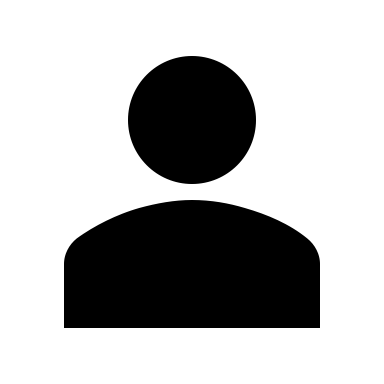 Which of the following diagrams would ensure that motor 2 is always started first and if it is stopped, motor 1 also stops?
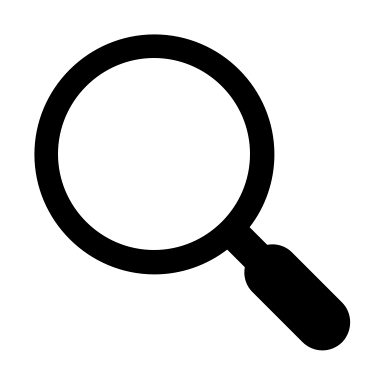 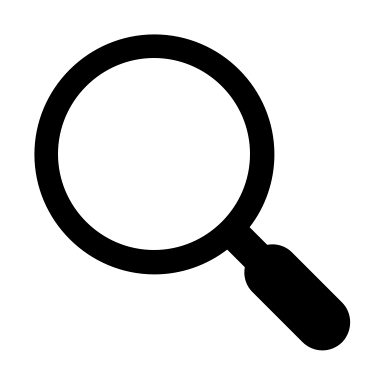 Img09d
Img09c
D
C
[Speaker Notes: Img09a, 09b, 09c, 09d (see briefs)

MCQ
Correct answer is d – allow multiple chances

Feedback:
A – This is not correct. This is the the control circuit for the reversing starter. Either motor can be started and, once started, the other motor would not be able to start at all.
B – This is not correct. In this circuit, motor 1 cannot be started until motor is started BUT neither can motor 2 be started until motor 1 is started. Both motors would have to be started at exactly the same time for anything to run.
C – This is not correct but is almost there. In this circuit. Motor 2 cannot be started until motor 1 is started which is the other way around to what we want.
D – Well done! You got it. In this circuit, motor 1 cannot be started until motor is started. Also, motor 2 can run without motor 1 but as soon as motor 2 is stopped, motor 1 will also be stopped if it is running.]
Sequencing the motors
In order to sequence our motors to make sure motor 2 is always started first, we need to use a NO interlock between motors 2 and 1.
Img10
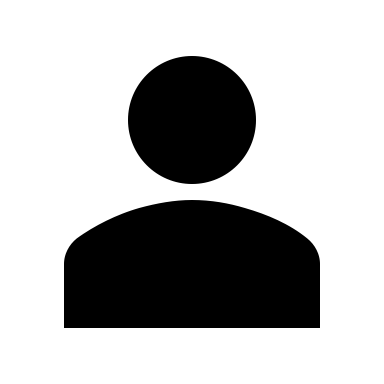 Watch the video to see how we wire the motor 2 NO contact into the motor 1 control circuit.
[Speaker Notes: Img10 = screenshot of Vid03 (see brief). Play video full screen.]
Emergency!
Img11
It is always a good idea to have a single emergency stop button that is able to stop all the motors at once.
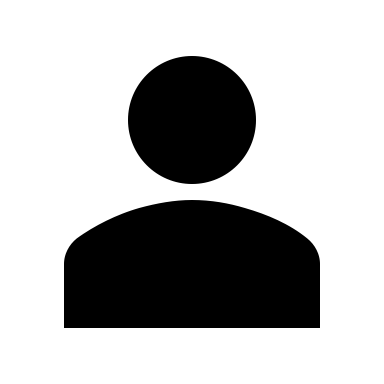 Watch the video to see how to connect an emergency stop button to the control circuit.
[Speaker Notes: Img11 = screenshot of Vid04 (see brief). Play video full screen.]
A quick summary
Our control circuit for the Three Phase Sequence starter is complete. Here is a short summary of what we did.
Img12
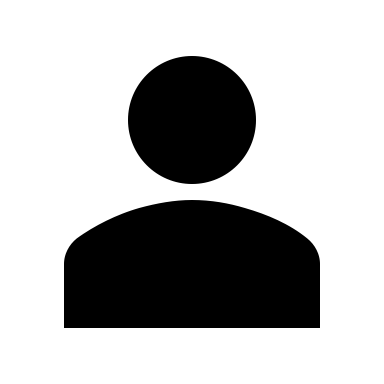 Click on the image to view a full screen summary of how we wired up our motor control circuit.
[Speaker Notes: Img12 = screenshot of the first part of Img12 (see brief). On click open Img12 full screen.]
Try it yourself
Have a go wiring a virtual three phase Sequence starter control  circuit. You need to connect up the control circuit.
Img13
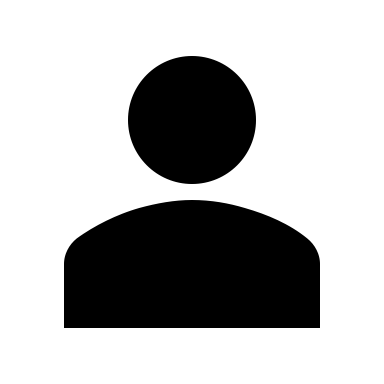 Click on the image to access the motor wiring simulator. When you are done, print the circuit so you can upload a copy.
[Speaker Notes: Img13 = screenshot of Int02 (see brief)]
Upload your completed circuit
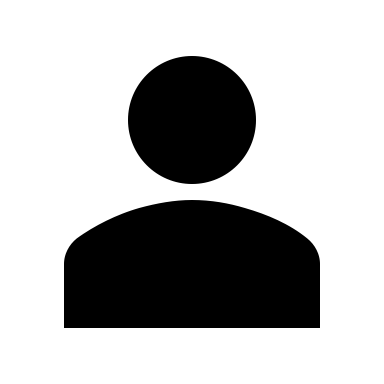 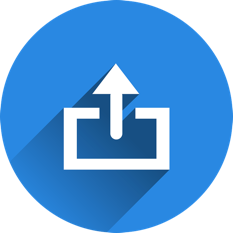 Print out your simulated completed motor circuit and upload a copy to your online portfolio.
Choose image
Upload
[Speaker Notes: Img14 = https://cdn.pixabay.com/photo/2016/01/03/00/43/upload-1118929_960_720.png

Button 01 – Launch file selection window
Button 02 – Upload file]
The control circuit
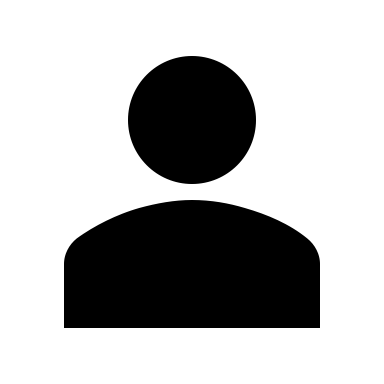 Now draw your own control circuit for a this sequence three phase motor starter. Then take a picture of your circuit and upload it to your online portfolio. Make sure to include a Motor Protection Circuit Breaker in the circuit as well.
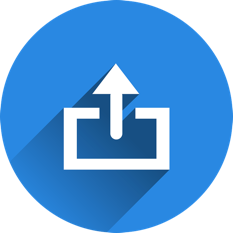 Choose image
Upload
[Speaker Notes: Img15 = https://cdn.pixabay.com/photo/2016/01/03/00/43/upload-1118929_960_720.png

Button 01 – Launch file selection window
Button 02 – Upload file
Button03 – Open Img07 (se brief) full screen]
Ready to try design your own circuits?
Put what you have learnt so far into practice by designing your own control circuits to meet the requirements of the following scenarios?
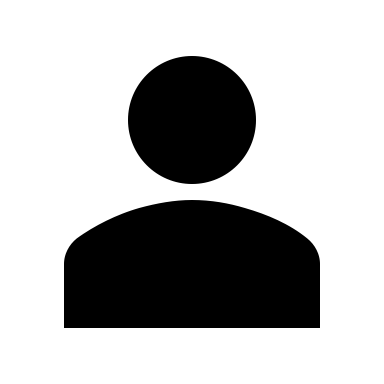 Click on each box to open the scenario.
Scenario 1
Scenario 2
1
2
[Speaker Notes: Button01 = on click open scenario 1 in a pop-up window (slide23).
Button02 = on click open scenario 2 in a pop-up window (slide 27).

On completion of each scenario mark the scenario as complete by dimming the box]
The conditions
Scenario 1
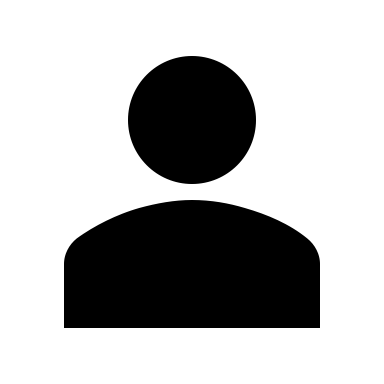 Work out and draw the control circuit for 2 motors for these conditions:
Motor M1 must start before motor M2 can be started. 
Motor M2 can be stopped without stopping motor M1. 
Motor M1 cannot stop while motor M2 is still running. 
If M1 overload trips M2 must stop as well. 
An emergency stop must stop both motors.
[Speaker Notes: Colour code the slides of scenario 1 in some way]
Wire it up
Scenario 1
Now, test your scenario 1 control circuit by wiring it up using the motor wiring simulator.
Img16
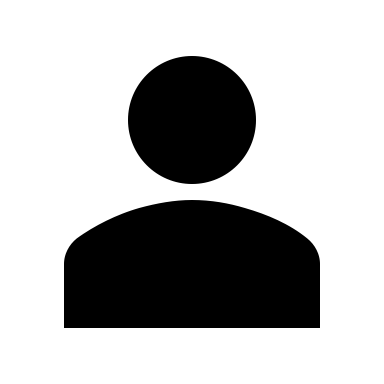 Click on the image to access the motor wiring simulator.
[Speaker Notes: Img16 = screenshot of Int03 (see brief)]
Upload your circuit diagram
Scenario 1
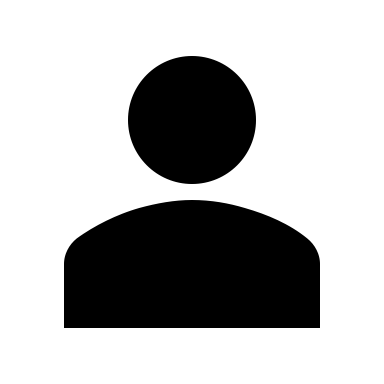 Take a photo of your completed control circuit for scenario 1 and upload it to your online portfolio.
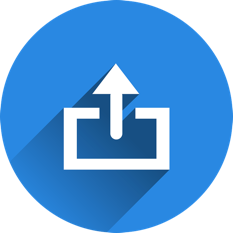 Choose image
Upload
[Speaker Notes: Img17 = https://cdn.pixabay.com/photo/2016/01/03/00/43/upload-1118929_960_720.png

Button 01 – Launch file selection window
Button 02 – Upload file]
How did you do?
Scenario 1
Did you manage to design the control circuit for scenario 1? Compare your design with this one.
Img18
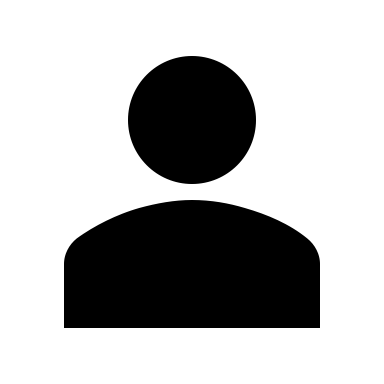 Watch the video to see how to design the control circuit for scenario 1.
[Speaker Notes: Img18 = screenshot of Vid05 (see brief). Play video full screen.]
The conditions
Scenario 2
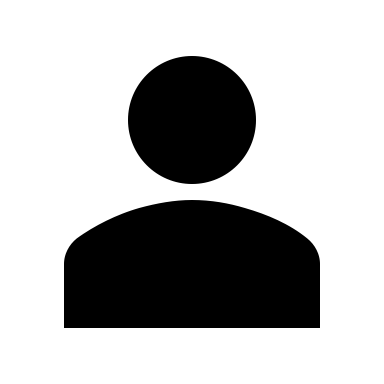 Work out and draw the control circuit for 2 motors for these conditions:
Motor M2 can only be started after motor M1 is running. 
The emergency stop button must stop both motors at all times. 
When both motors are running, they can be stopped independently by their respective stop buttons. 
Motor M1 cannot be restarted unless motor M2 is stopped.
Wire it up
Scenario 2
Now, test your scenario 2 control circuit by wiring it up using the motor wiring simulator.
Img19
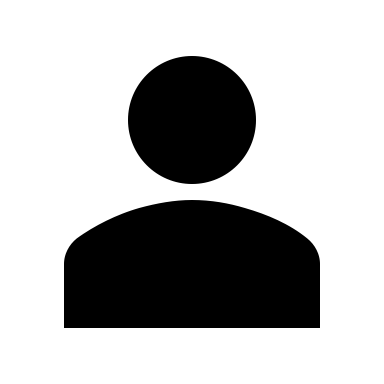 Click on the image to access the motor wiring simulator.
[Speaker Notes: Img19 = screenshot of Int04 (see brief)]
Upload your control circuit diagram
Scenario 2
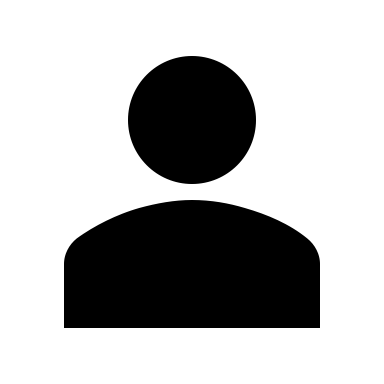 Take a photo of your completed control circuit for scenario 2 and upload it to your online portfolio.
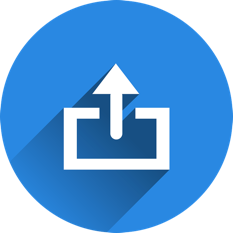 Choose image
Upload
[Speaker Notes: Img20 = https://cdn.pixabay.com/photo/2016/01/03/00/43/upload-1118929_960_720.png

Button 01 – Launch file selection window
Button 02 – Upload file]
How did you do?
Scenario 2
Did you manage to design the control circuit for scenario 2? Compare your design with this one.
Img20
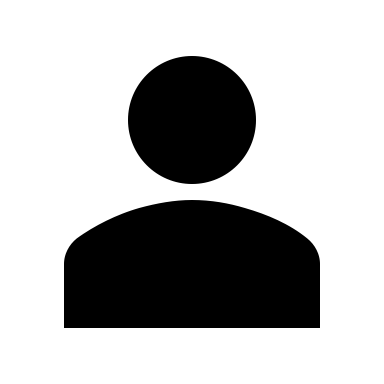 Watch the video to see how to design the control circuit for scenario 2.
[Speaker Notes: Img20 = screenshot of Vid06 (see brief). Play video full screen.]
L1
L3
L2
Image Briefing – Img05
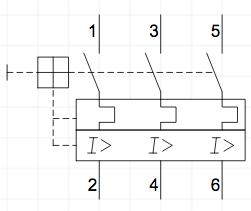 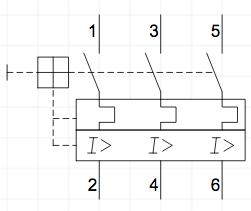 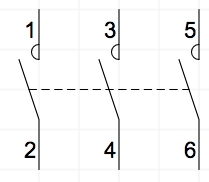 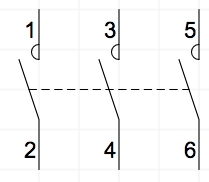 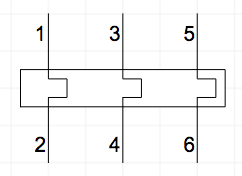 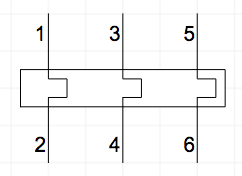 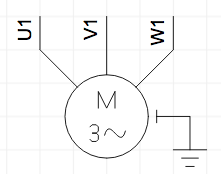 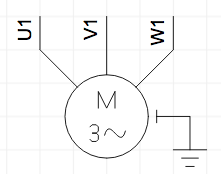 Video Briefing – Vid01
Video of an expert electrician explaining each part of the main motor circuit, what all the symbols mean and how to wire it.
Explain and show
The need for motor circuit protection including MPCB and overload relay
Which connections need to be connected to which.
[Speaker Notes: Use the redrawn Img09 in the video.]
Interactive Briefing – Int01 (1 of 3)
Instructions
To add a wire between 2 points, click the starting connection and then click the ending connection.
To delete a wire, click on it and then click the Delete icon in the top right corner.
To change the colour of a wire, click on it and then click on the colour.
To move a component, click and drag it to a new position.

Practice
Connect the motor protection circuit breaker up to the contactor
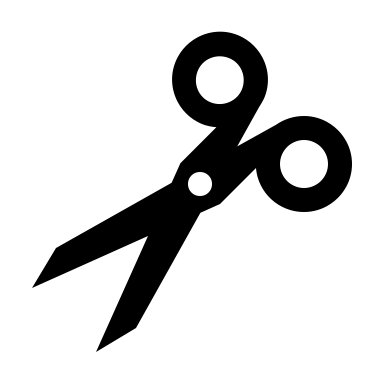 L1
L2
MPCB
L3
Test
T1
T2
T3
Forward
A1
L1
L2
L3
NO
NC
NO
NC
T1
T2
T3
A2
[Speaker Notes: White circles on components are wire connection points
Make wires curve around components
When connected components are moved, have wires stay connected
On click of first connection, highlight connection point and start to draw wire and have end of wire follow finger/mouse until next connection. Use 2 second time delay on second connection before making the connection. When second connection is selected, highlight it also.]
Interactive Briefing – Int04 (2 of 3)
Wire the 3P motor according to the main circuit diagram.
R
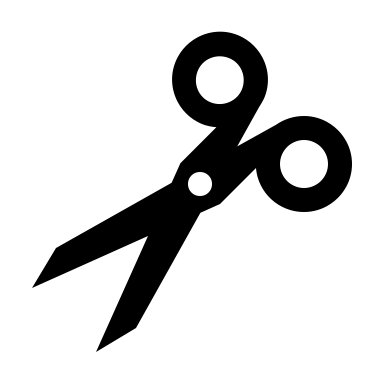 W
B
L1
L1
L1
L1
L2
L2
L2
L2
MPCB1
Overload Relay1
Overload Relay1
MPCB1
L3
L3
L3
L3
NO
NC
NO
NC
Test
NO
NC
NO
NC
T1
T1
T1
T1
T2
T2
T2
T2
T3
T3
T3
T3
Contactor1
Contactor2
A1
A1
L1
L1
L2
L2
L3
L3
NO
NO
NC
NC
Instructions
NO
NO
NC
NC
T1
T1
T2
T2
T3
T3
A2
A2
Print
B1
B1
A1
A1
3M1
3M2
C1
C1
Circuit Diagram
E
E
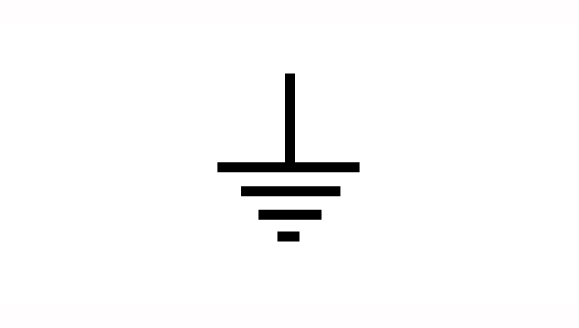 [Speaker Notes: Fix position of power
Fix position of motor and terminals
Present other components unconnected and unpositioned.

Button01 = on click test circuit connections. Highlight all connections that are incorrect. See next slide for all correct connections
Button02 = display the instructions on previous slide in a pop-up window.
Button03 = print a jpg or pdf version of the final circuit for the learner to download and save.
Button04 = open the main circuit diagram (see Img05)]
Interactive Briefing – Int04 (2 of 3)
Wire the 3P motor according to the main circuit diagram.
R
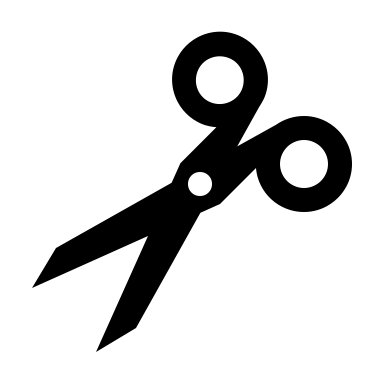 W
B
L1
L1
L1
L1
L2
L2
L2
L2
MPCB1
Overload Relay1
Overload Relay2
MPCB1
L3
L3
L3
L3
NO
NC
NO
NC
Test
NO
NC
NO
NC
T1
T1
T1
T1
T2
T2
T2
T2
T3
T3
T3
T3
Contactor1
Contactor2
A1
A1
L1
L1
L2
L2
L3
L3
NO
NO
NC
NC
Instructions
NO
NO
NC
NC
T1
T1
T2
T2
T3
T3
A2
A2
Print
B1
B1
A1
A1
3M1
3M2
C1
C1
Circuit Diagram
E
E
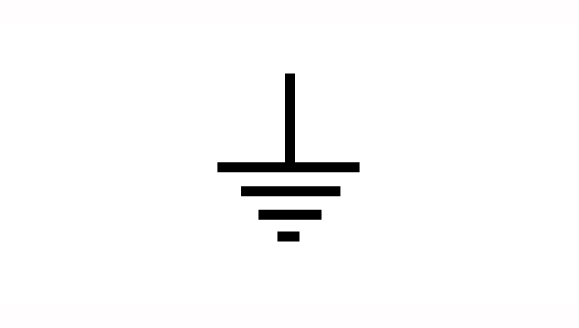 Video Briefing – Vid02
Video of an expert electrician wiring up the 1 and 2 contactor coils in series with start buttons, retaining contacts, stop buttons and the overload relay NC contactors. Highlight the following.
You can tap power for the coil and control circuit from any 2 phases or from any phase and Neutral (if you have a 4 wire supply). Must make sure you wire in a circuit breaker to protect the control circuit from excess current.
Explain why we need an overload relay for both motors – both motors will be running. Different from reversing starter where we could use only one to save costs as it was only possible for 1 motor to run at a time.
When wired demonstrate how it works
Draw and explain the control circuit that reflects that current situation.
L1
L2/3/N
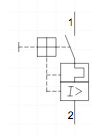 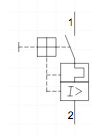 Image Briefing – Img09a
E/S
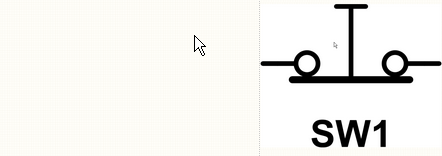 -Stop(2)
-Stop(1)
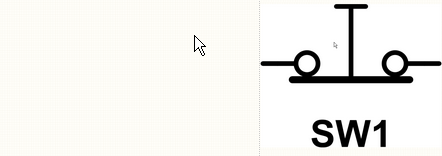 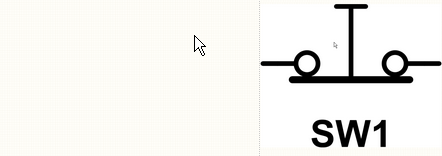 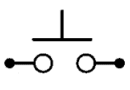 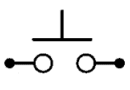 -Start(2)
-K(1)
-Start(1)
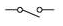 -K(R)
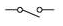 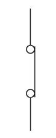 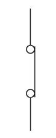 -K(1)
-K(2)
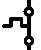 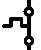 OL(1)
OL(2)
-K(2)
-K(1)
L1
L2/3/N
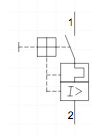 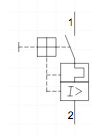 Image Briefing – Img09b
E/S
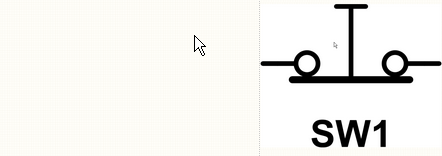 -Stop(2)
-Stop(1)
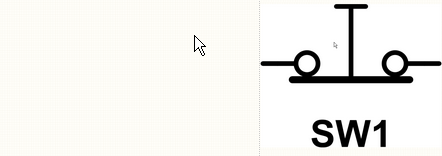 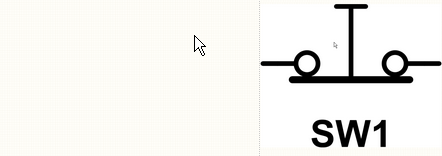 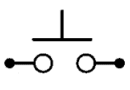 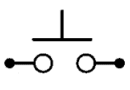 -Start(2)
-K(1)
-Start(1)
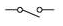 -K(R)
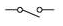 -K(1)
-K(2)
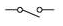 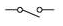 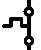 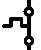 OL(1)
OL(2)
-K(2)
-K(1)
L1
L2/3/N
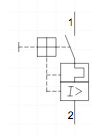 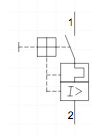 Image Briefing – Img09c
E/S
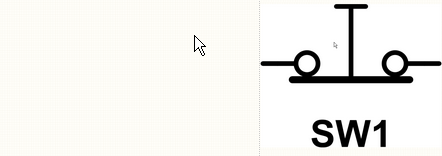 -Stop(2)
-Stop(1)
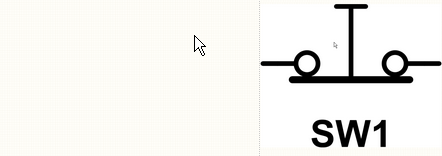 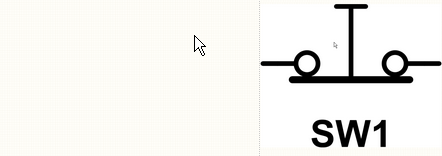 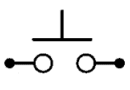 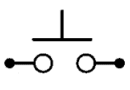 -Start(2)
-K(1)
-Start(1)
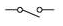 -K(R)
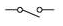 -K(1)
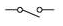 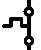 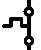 OL(1)
OL(2)
-K(2)
-K(1)
L1
L2/3/N
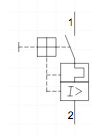 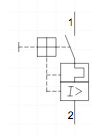 Image Briefing – Img09d
E/S
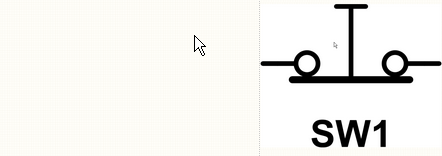 -Stop(2)
-Stop(1)
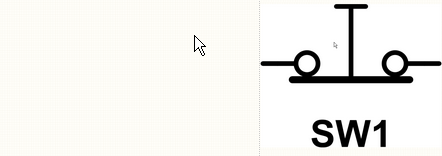 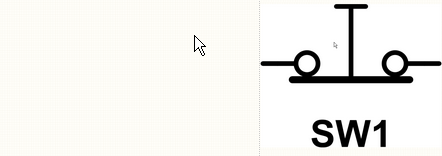 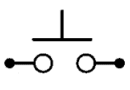 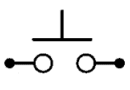 -Start(2)
-K(1)
-Start(1)
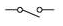 -K(R)
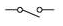 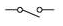 -K(2)
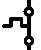 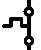 OL(1)
OL(2)
-K(2)
-K(1)
Video Briefing – Vid03
Video of an expert electrician wiring up the interlock contact.
Review what we want – 1 cannot start before 2 (show a picture of the conveyors)
What happens if we were to wire it like reversing starter? Would this work?
What kind of interlock contact do we need? NO or NC?
Do we interlock from 2 into 1, 1 into 2 or both?
Explain that we need to interlock a NO contact from 2 into 1 – explain that we need to use a contactor for motor 2 with at least 2 NO aux contacts – one for interlock and 1 for retaining
When 2 not started, NO in 1 will be open so 1 cannot be started.
When 2 started, NO will be closed and 1 can be started
Can stop 1 and 2 keeps running – no problem
If we stop 2, NO in 1 will open and stop 1 as well – no chance of 1 running WITHOUT 2 running.
Wire the NO interlock contact and demonstrate how everything works.
Video Briefing – Vid04
Video of an expert electrician wiring in an emergency stop button.
Explain why it needs to be in series with both motors.
Wire the the button in
Demonstrate how everything works
Image Briefing – Img13 (1 of 3)
L1
L2/3/N
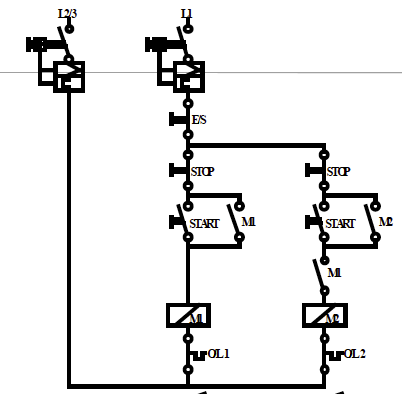 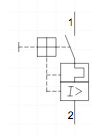 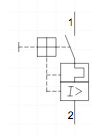 Step 1:
This is the basic circuit we started with. It is the basic DOL starter for each motor including the retaining contacts.
-Stop(2)
-Stop(1)
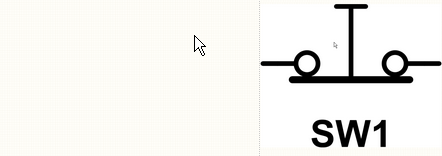 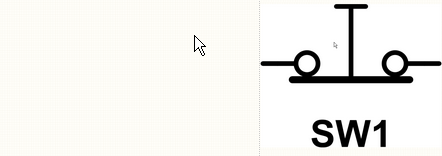 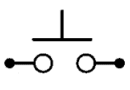 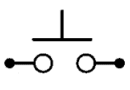 -Start(2)
-K(1)
-Start(1)
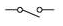 -K(2)
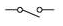 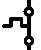 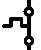 OL(1)
OL(2)
-K(2)
-K(1)
Next
04
05
01
02
03
[Speaker Notes: Create a series of 6 images that build up the full control circuit step by step.

Vitally important to standardise on all circuit symbols (TBA). On click of Next display the next image in the series.

Master diagram on far right.

NB that circuit components are NOT moved between images.]
Image Briefing – Img13 (2 of 3)
L1
L2/3/N
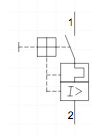 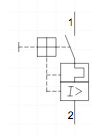 Step 2:
In order to make sure that motor 1 could no start until motor 2 was started, we added an interlock NO contact from motor 2 into motor 1.
-Stop(2)
-Stop(1)
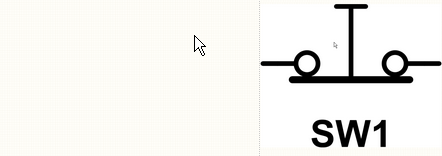 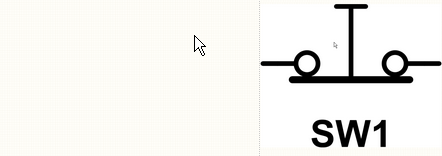 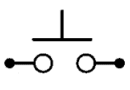 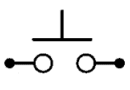 -Start(2)
-K(1)
-Start(1)
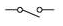 -K(2)
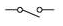 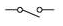 -K(2)
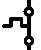 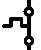 OL(1)
OL(2)
-K(2)
-K(1)
Next
Back
04
05
01
02
03
[Speaker Notes: Highlight the 2 retaining contacts

On click of Back display the previous image in the series]
Image Briefing – Img13 (3 of 3)
L1
L2/3/N
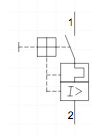 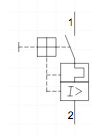 Step 3:
Finally, we added an emergency stop button in series with everything else in order to stop both motors in the case of an emergency.
E/S
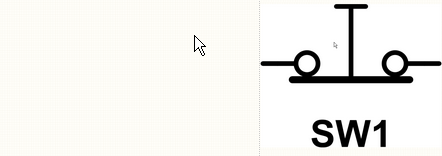 -Stop(2)
-Stop(1)
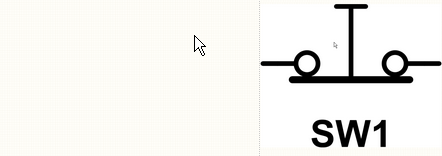 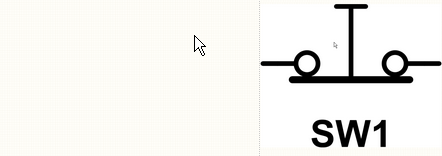 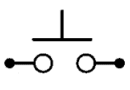 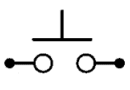 -Start(2)
-K(1)
-Start(1)
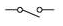 -K(2)
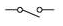 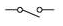 -K(2)
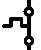 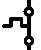 OL(1)
OL(2)
-K(2)
-K(1)
Back
04
05
01
02
03
[Speaker Notes: Highlight the 2 stop push buttons]
Interactive Briefing – Int02 (1 of 3)
Instructions
To add a wire between 2 points, click the starting connection and then click the ending connection.
To delete a wire, click on it and then click the Delete icon in the top right corner.
To change the colour of a wire, click on it and then click on the colour.
To move a component, click and drag it to a new position.

Practice
Connect the motor protection breaker circuit breaker up to the contactor
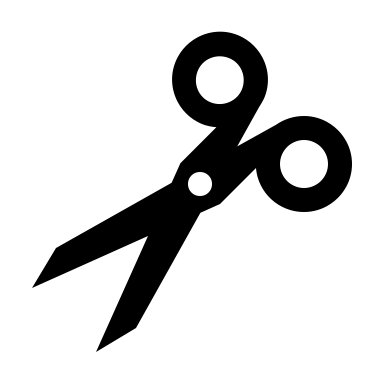 L1
L2
MPCB
L3
Test
T1
T2
T3
Forward
A1
L1
L2
L3
NO
NC
NO
NC
T1
T2
T3
A2
[Speaker Notes: White circles on components are wire connection points
Make wires curve around components
When connected components are moved, have wires stay connected
On click of first connection, highlight connection point and start to draw wire and have end of wire follow finger/mouse until next connection. Use 2 second time delay on second connection before making the connection. When second connection is selected, highlight it also.]
Interactive Briefing – Int02 (2 of 3)
Wire the 3P Reversing starter according to the control circuit diagram.
R
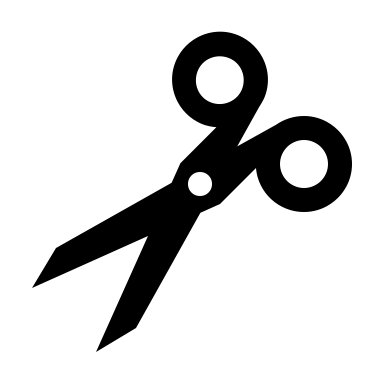 W
B
L1
L1
L1
L1
L2
L2
Breaker1
Breaker2
Overload Relay1
Overload Relay2
L3
L3
Test
T1
T1
T1
T1
T2
T2
T3
T3
Contactor1
Contactor2
A1
A1
L1
L1
L2
L2
L3
L3
S2
S1
ES
NO
NO
NO
NO
Instructions
NO
NO
NC
NC
NO
NO
NO
NO
T1
T1
T2
T2
T3
T3
A2
A2
Print
NO
NO
NC
NC
1
2
Circuit Diagram
[Speaker Notes: Fix position of power
Fix position of motor and terminals
Present other components unconnected and unpositioned.

Button01 = on click test circuit connections. Highlight all connections that are incorrect. See next slide for all correct connections
Button02 = display the instructions on previous slide in a pop-up window.
Button03 = print a jpg or pdf version of the final circuit for the learner to download and save.
Button04 = display the control circuit diagram as (Img13 3 of 3).]
Interactive Briefing – Int02 (2 of 3)
Wire the 3P Reversing starter according to the control circuit diagram.
R
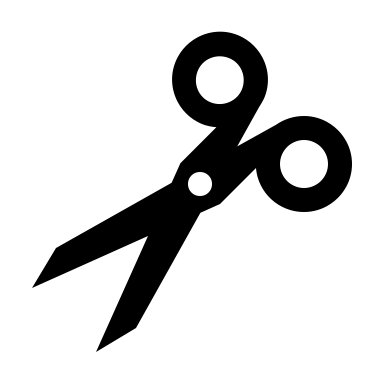 W
B
L1
L1
L1
L1
L2
L2
Breaker1
Breaker2
Overload Relay1
Overload Relay2
L3
L3
Test
T1
T1
T1
T1
T2
T2
T3
T3
Contactor1
Contactor2
A1
A1
L1
L1
L2
L2
L3
L3
S2
S1
ES
NO
NO
NO
NO
Instructions
NO
NO
NC
NC
NO
NO
NO
NO
T1
T1
T2
T2
T3
T3
A2
A2
Print
NO
NO
NC
NC
1
2
Circuit Diagram
Image Briefing – Img18
R
W
1
8
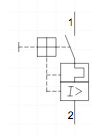 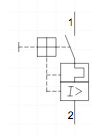 3
2
7
-Stop1
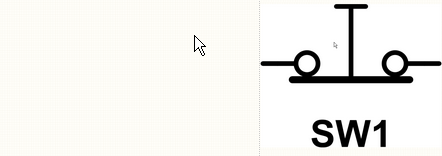 4
-Stop2
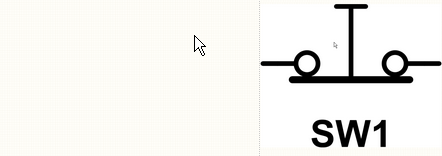 5
-Start1
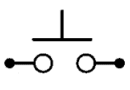 -K
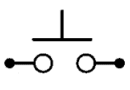 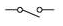 -Start2
6
-K
Interactive Briefing – Int03 (1 of 3)
Instructions
To add a wire between 2 points, click the starting connection and then click the ending connection.
To delete a wire, click on it and then click the Delete icon in the top right corner.
To change the colour of a wire, click on it and then click on the colour.
To move a component, click and drag it to a new position.

Practice
Connect the motor protection breaker circuit breaker up to the contactor
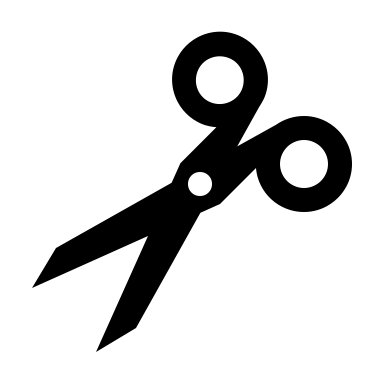 L1
L2
MPCB
L3
Test
T1
T2
T3
Forward
A1
L1
L2
L3
NO
NC
NO
NC
T1
T2
T3
A2
[Speaker Notes: White circles on components are wire connection points
Make wires curve around components
When connected components are moved, have wires stay connected
On click of first connection, highlight connection point and start to draw wire and have end of wire follow finger/mouse until next connection. Use 2 second time delay on second connection before making the connection. When second connection is selected, highlight it also.]
Interactive Briefing – Int03 (2 of 3)
Wire the 3P Scenario 1 starter according to your control circuit diagram.
R
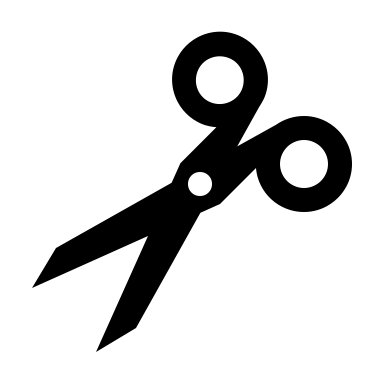 W
B
L1
L1
L1
L1
L2
L2
Breaker1
Breaker2
Overload Relay1
Overload Relay2
L3
L3
Test
T1
T1
T1
T1
T2
T2
T3
T3
Contactor1
Contactor2
A1
A1
L1
L1
L2
L2
L3
L3
S2
S1
ES
NO
NO
NO
NO
Instructions
NC
NC
NC
NC
NO
NO
NO
NO
T1
T1
T2
T2
T3
T3
A2
A2
Print
NC
NC
NC
NC
1
2
[Speaker Notes: Fix position of power
Fix position of motor and terminals
Present other components unconnected and unpositioned.

Button01 = on click test circuit connections. Highlight all connections that are incorrect. See next slide for all correct connections
Button02 = display the instructions on previous slide in a pop-up window.
Button03 = print a jpg or pdf version of the final circuit for the learner to download and save.]
Interactive Briefing – Int03 (2 of 3)
Wire the 3P Scenario1 starter according to your control circuit diagram.
R
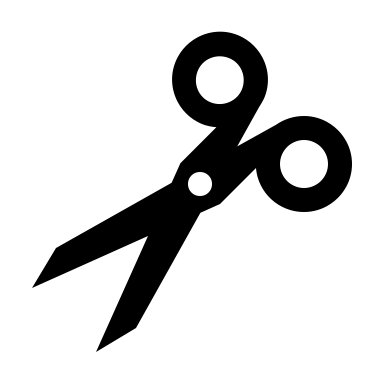 W
B
L1
L1
L1
L1
L2
L2
Breaker1
Breaker2
Overload Relay1
Overload Relay2
L3
L3
Test
T1
T1
T1
T1
T2
T2
T3
T3
Contactor1
Contactor2
A1
A1
L1
L1
L2
L2
L3
L3
S2
S1
ES
NO
NO
NO
NO
Instructions
NC
NC
NC
NC
NO
NO
NO
NO
T1
T1
T2
T2
T3
T3
A2
A2
Print
NC
NC
NC
NC
1
2
Video Briefing – Vid05 (1 of 2)
Video of an expert electrician designing and drawing the control circuit for scenario Review requirements
Draw diagram explaining step by step
Start with the ES, Start(1), Start(2), Stop(1) and Stop(2)
Add in retaining contacts
Add in NO -K(1) interlock in series to M2
Add in Overload(1) and Overload (2)
Add in OL NC contact in series to M2
Add in NO –K(2) in parallel across Stop(1)
See diagram of next page for an example the required control circuit.
Video Briefing – Vid05 (2 of 2)
L1
L2/3/N
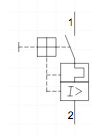 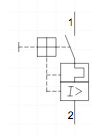 OL(1)
E/S
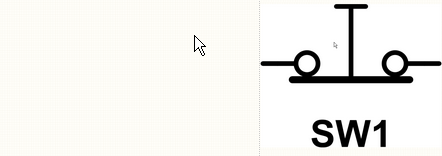 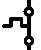 -Stop(2)
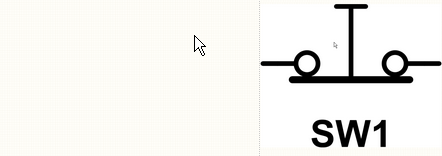 -Stop(1)
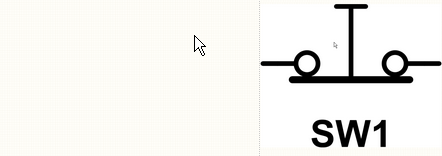 -K(2)
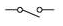 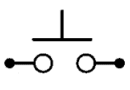 -Start(2)
-K(2)
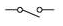 -Start(1)
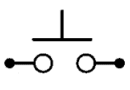 -K(1)
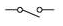 -K(1)
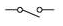 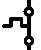 OL(1)
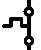 OL(2)
-K(1)
-K(2)
04
05
01
02
03
Interactive Briefing – Int04 (1 of 3)
Instructions
To add a wire between 2 points, click the starting connection and then click the ending connection.
To delete a wire, click on it and then click the Delete icon in the top right corner.
To change the colour of a wire, click on it and then click on the colour.
To move a component, click and drag it to a new position.

Practice
Connect the motor protection breaker circuit breaker up to the contactor
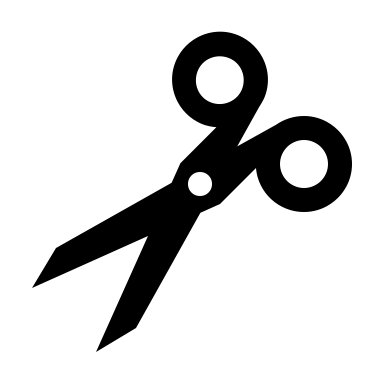 L1
L2
MPCB
L3
Test
T1
T2
T3
Forward
A1
L1
L2
L3
NO
NC
NO
NC
T1
T2
T3
A2
[Speaker Notes: White circles on components are wire connection points
Make wires curve around components
When connected components are moved, have wires stay connected
On click of first connection, highlight connection point and start to draw wire and have end of wire follow finger/mouse until next connection. Use 2 second time delay on second connection before making the connection. When second connection is selected, highlight it also.]
Interactive Briefing – Int04 (2 of 3)
Wire the 3P Scenario 1 starter according to your control circuit diagram.
R
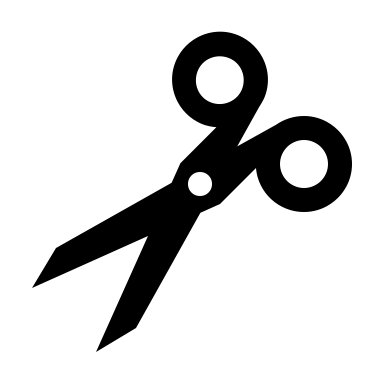 W
B
L1
L1
L1
L1
L2
L2
Breaker1
Breaker2
Overload Relay1
Overload Relay2
L3
L3
Test
T1
T1
T1
T1
T2
T2
T3
T3
Contactor1
Contactor2
A1
A1
L1
L1
L2
L2
L3
L3
S2
S1
ES
NO
NC
NO
NO
Instructions
NC
NC
NC
NC
NO
NC
NO
NO
T1
T1
T2
T2
T3
T3
A2
A2
Print
NC
NC
NC
NC
1
2
[Speaker Notes: Fix position of power
Fix position of motor and terminals
Present other components unconnected and unpositioned.

Button01 = on click test circuit connections. Highlight all connections that are incorrect. See next slide for all correct connections
Button02 = display the instructions on previous slide in a pop-up window.
Button03 = print a jpg or pdf version of the final circuit for the learner to download and save.]
Interactive Briefing – Int04 (2 of 3)
Wire the 3P Scenario 1 starter according to your control circuit diagram.
R
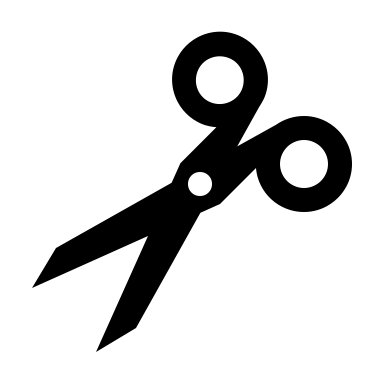 W
B
L1
L1
L1
L1
L2
L2
Breaker1
Breaker2
Overload Relay1
Overload Relay2
L3
L3
Test
T1
T1
T1
T1
T2
T2
T3
T3
Contactor1
Contactor2
A1
A1
L1
L1
L2
L2
L3
L3
S2
S1
ES
NO
NC
NO
NO
Instructions
NC
NC
NC
NC
NO
NC
NO
NO
T1
T1
T2
T2
T3
T3
A2
A2
Print
NC
NC
NC
NC
1
2
Video Briefing – Vid06 (1 of 2)
Video of an expert electrician designing and drawing the control circuit for scenario Review requirements
Draw diagram explaining step by step
Start with the ES, Start(1), Start(2), Stop(1) and Stop(2)
Add in retaining contacts
Add in NO -K(1) interlock in series to M2
Add in NO –K(2) contact in parallel with NO –K(1) interlock
Add in NC –K(2) interlock in series to M1
Add in NO –K(1) contact in parallel with NC –K(2) interlock
See diagram of next page for an example the required control circuit.
Video Briefing – Vid06 (2 of 2)
L1
L2/3/N
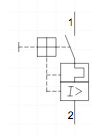 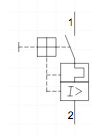 E/S
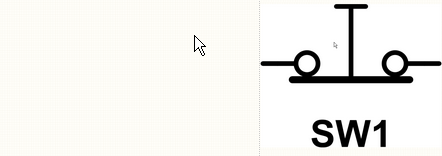 -Stop(2)
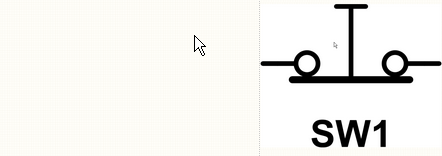 -Stop(1)
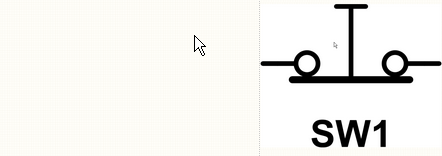 -Start(1)
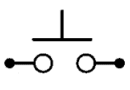 -Start(2)
-K(2)
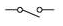 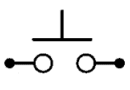 -K(1)
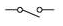 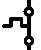 -K(2)
OL(1)
-K(1)
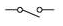 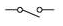 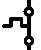 -K(2)
OL(2)
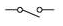 -K(1)
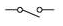 -K(1)
-K(2)
04
05
01
02
03